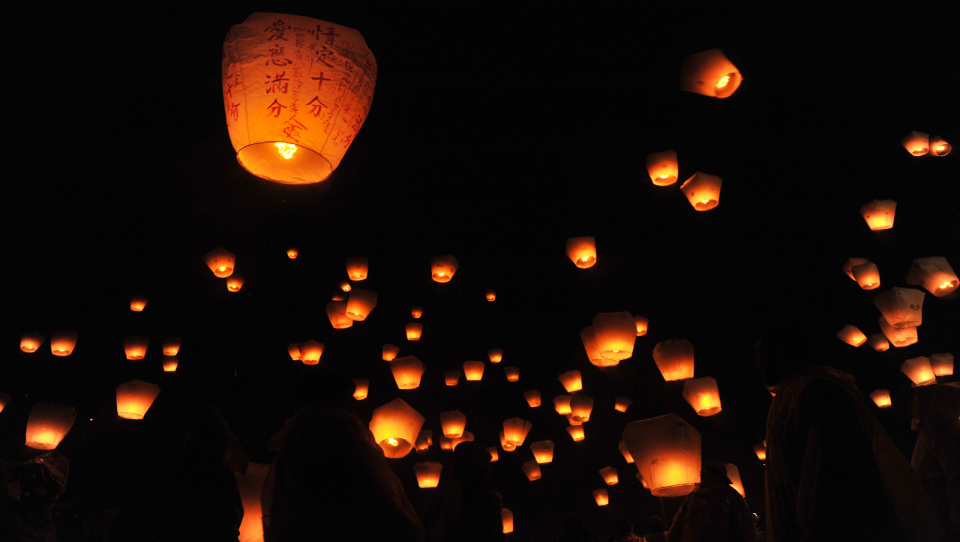 平溪天燈
五年六班14號
葉祐瑄
指導老師：姜明雄
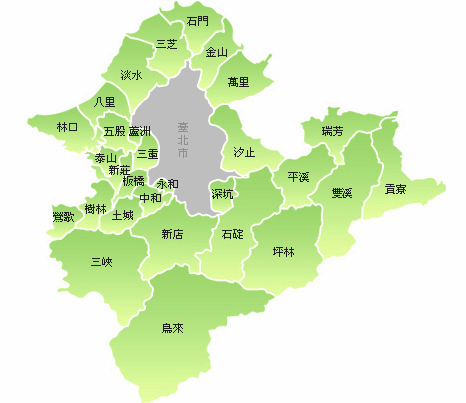 平溪的
地理位置
平溪位於新北市。
來源:新北市100年推廣英語服務標章計畫
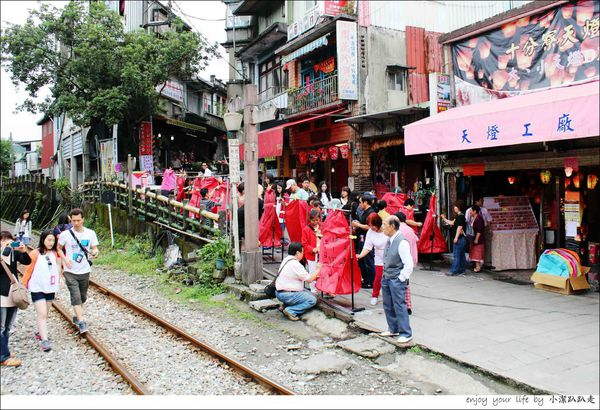 景點
十分鐵道，是觀光客熱愛拍照取景之地。
來源:夫子@Xuite
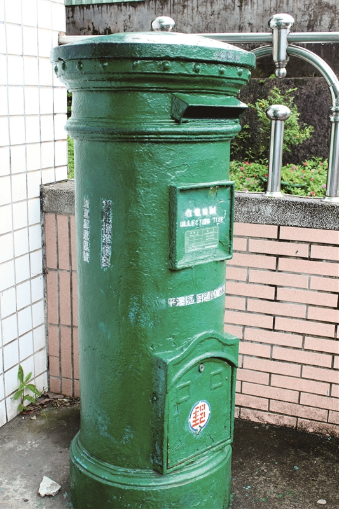 景點
平溪郵局老郵筒相傳是日據時期使用至今。
來源:夫子@Xuite
平溪老街
景點
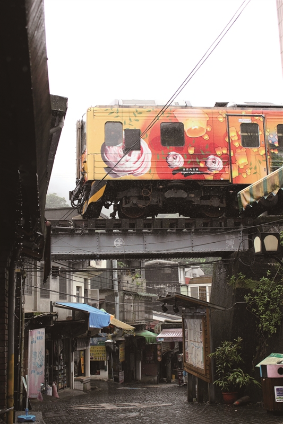 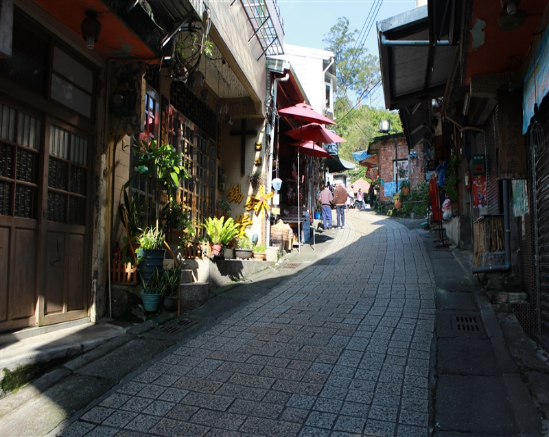 來源:夫子@Xuite
老街美食
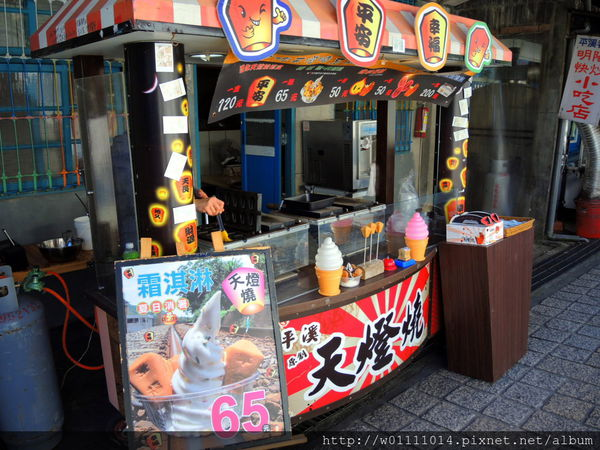 天燈造型的雞蛋糕，還有搭配霜淇淋組合！
來源:夫子@Xuite
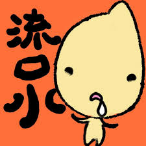 老街美食
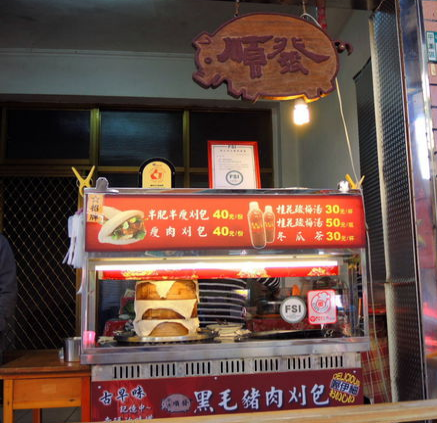 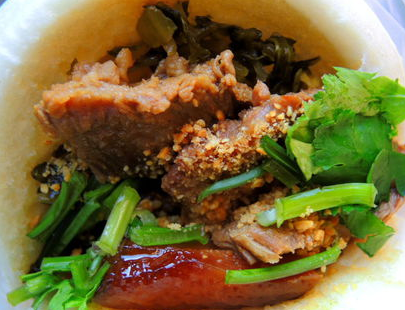 來源:夫子@Xuite
諸葛亮                 與
天燈的傳說
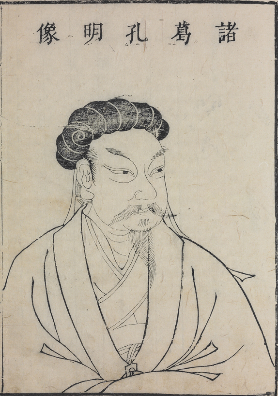 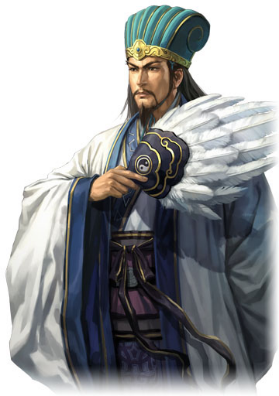 來源:三国在线
來源:維基百科
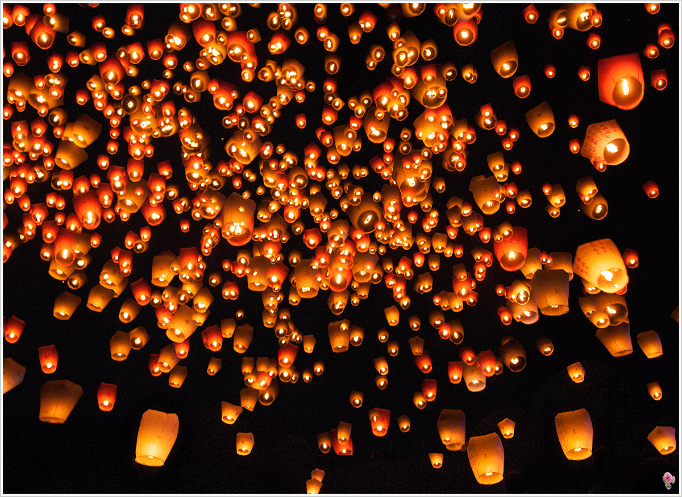 南蜂炮
北天燈
平溪天燈節是新北市每年元宵節所舉辦的活動
來源:自然顏色
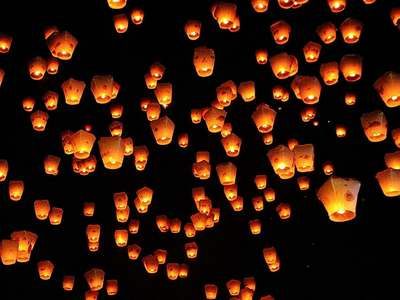 平溪天燈獲選為全球14個死前必遊節慶之一
來源:大紀元
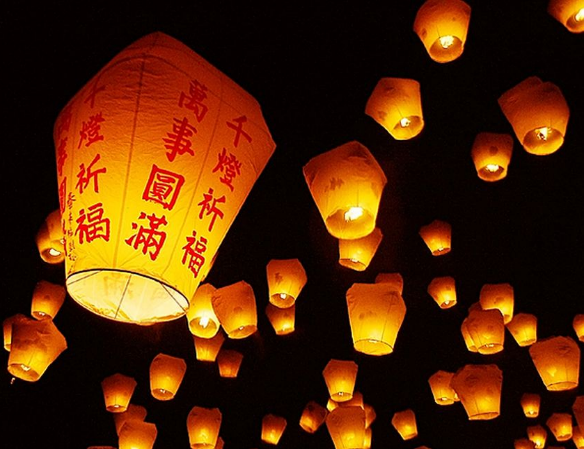 天燈
以前天燈用來報平安，但目前通常則被當成節慶祈福許願的工具
來源:希望之聲
大家注意！
美麗的天燈背後卻有一個不可告人的秘密......
有一件事你非知不可......
天燈的密集、大量施放、天燈殘骸留在自然環境中，將造成的問題......
大家有想過嗎？
就像......
人類祈福動物遭殃！
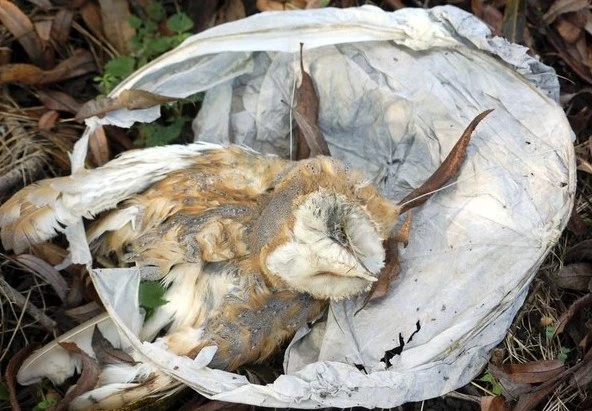 這隻倉鴞被天燈纏繞，被發現時已經死亡。
來源:臺灣動物新聞網
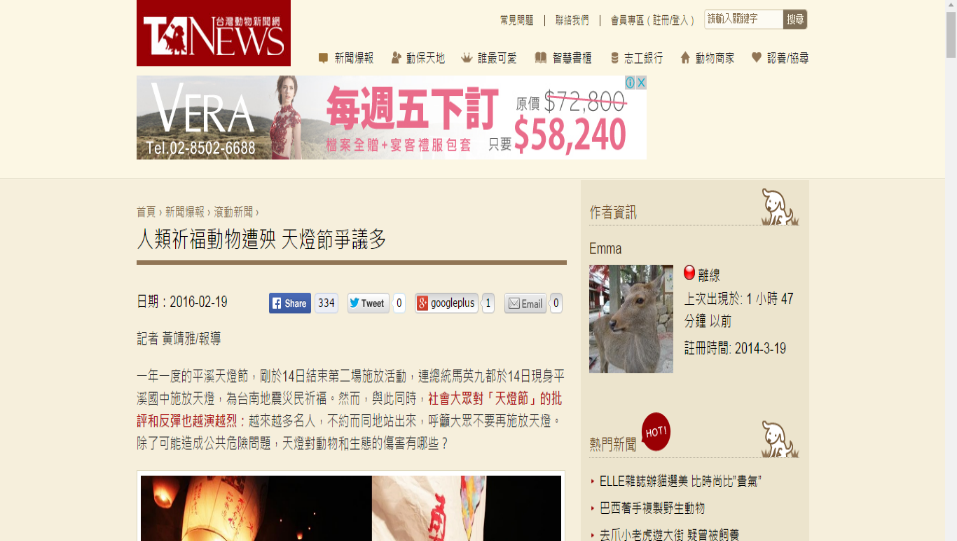 新聞
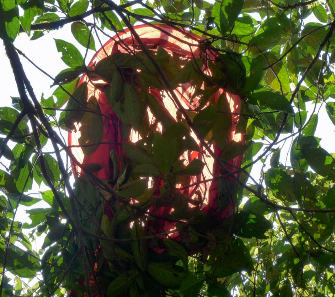 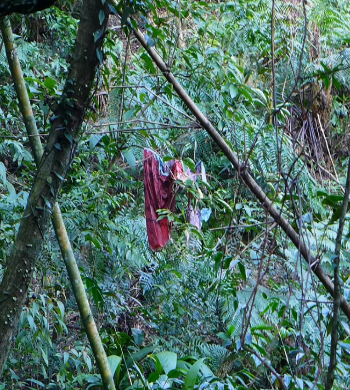 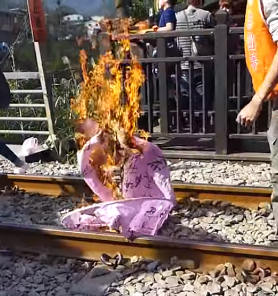 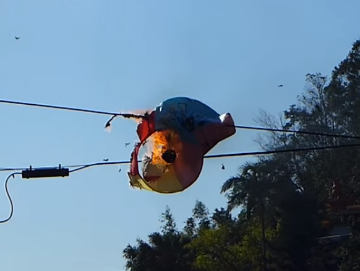 來源:臺灣動物新聞網
資料來源
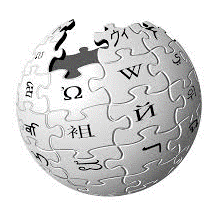 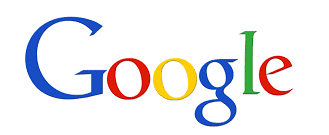 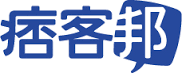 有甚麼問題嗎？
快提出來吧！
THE END
THANK YOU